Από πού καταγόμαστε;
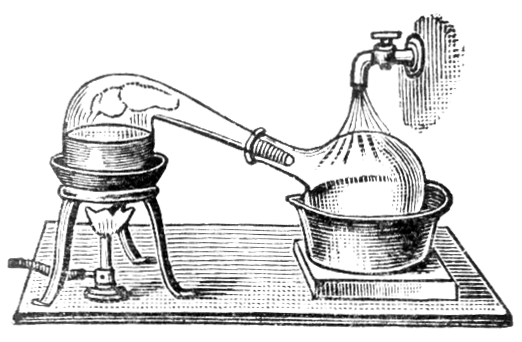 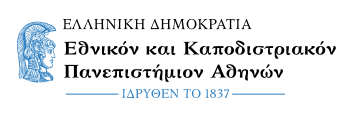 Ζώης Κωνσταντίνος-Παντελής
Υπεύθυνος καθηγητής: Α. Τσεκούρας
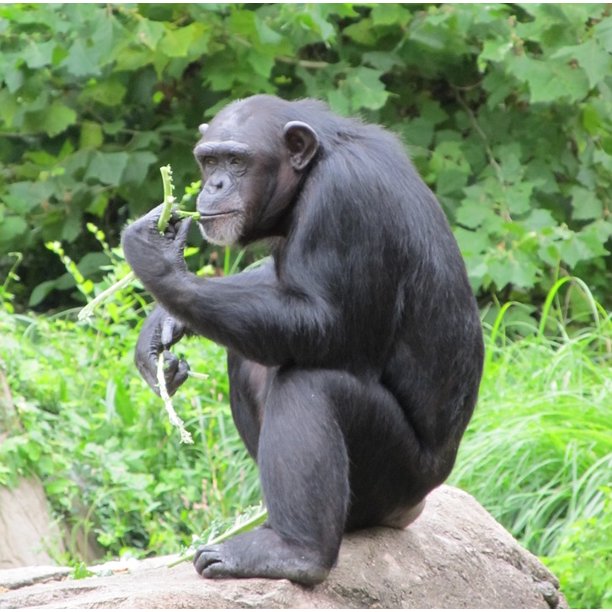 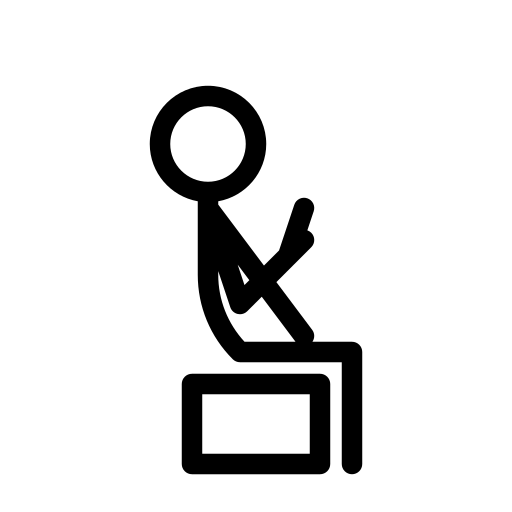 (διαφορές;)
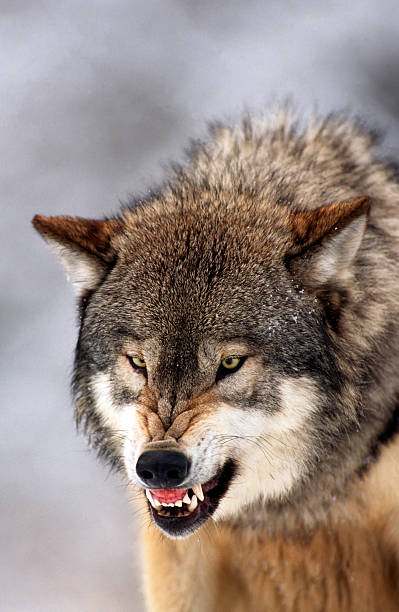 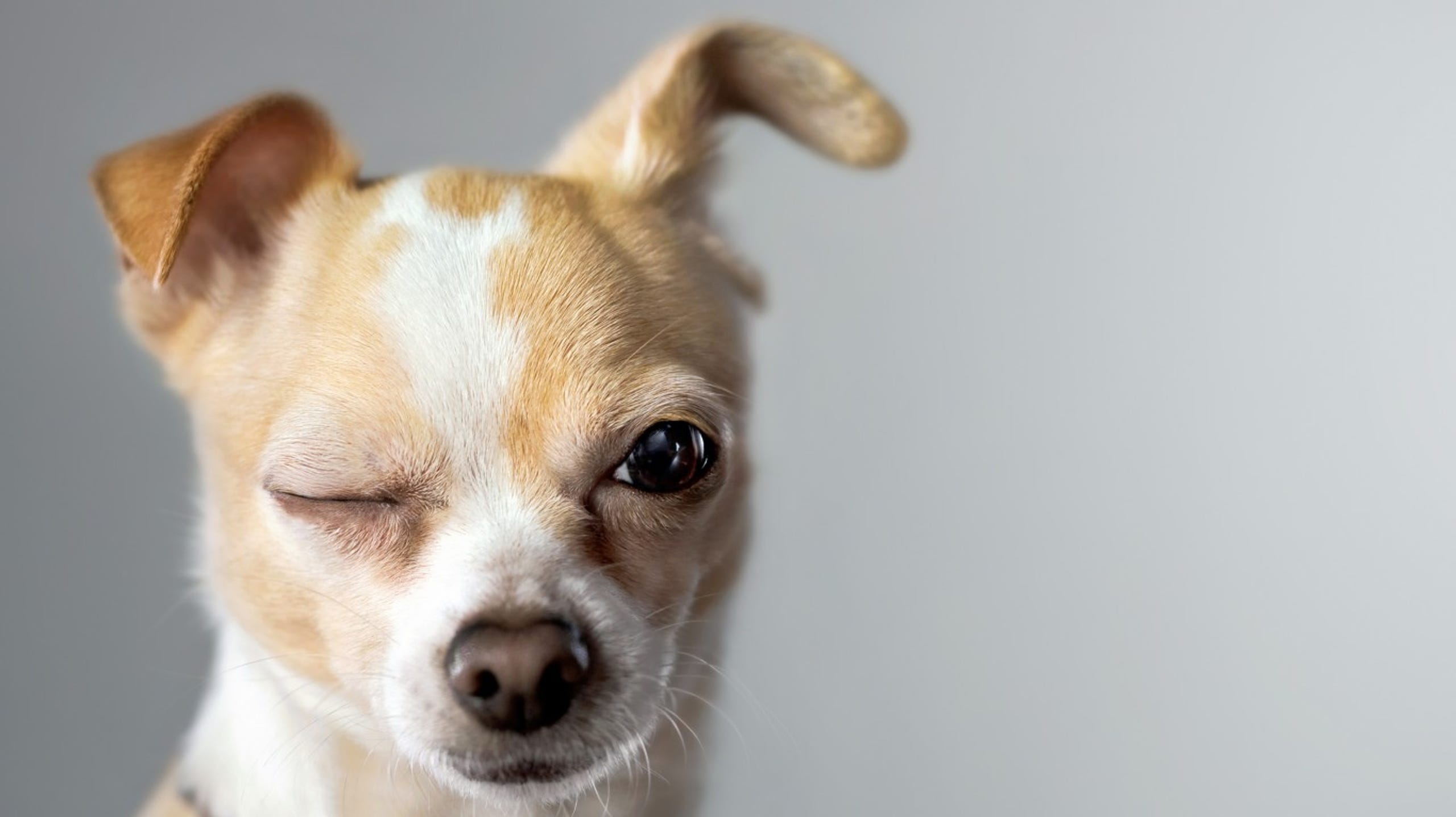 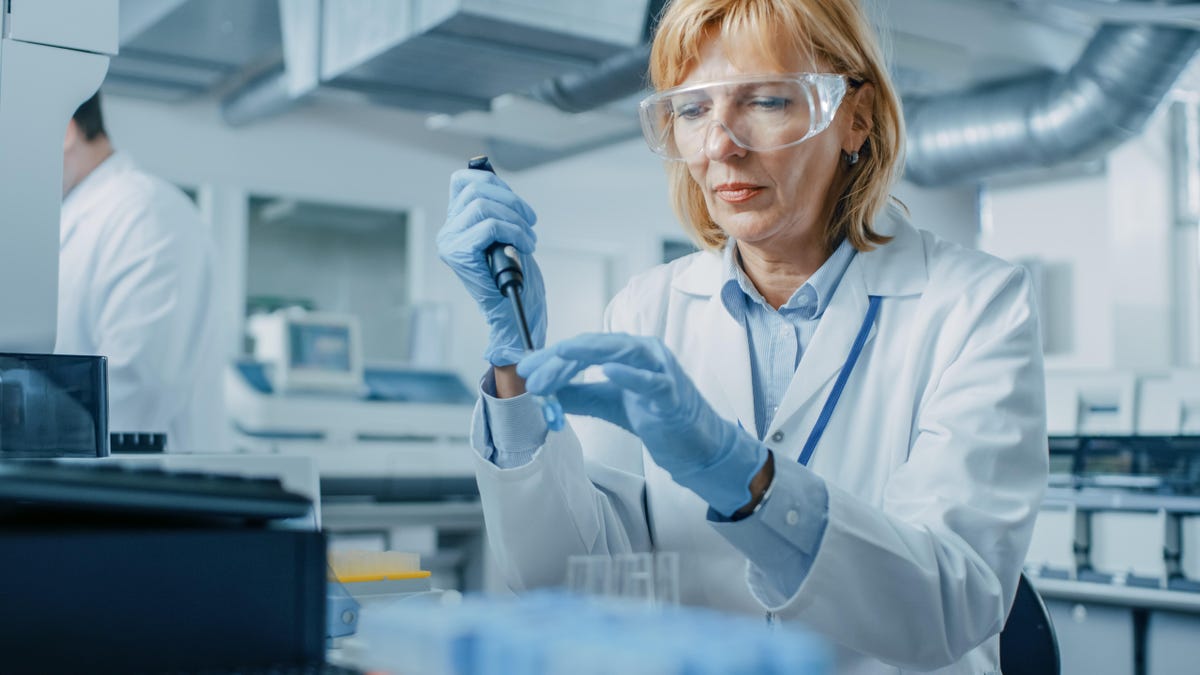 X
Να βρεθεί ο Χ.
ΠΟΥ
ΠΟΤΕ
ΤΙ
Ιστορία των επιστημών…
ΑΛΧΗΜΕΙΑ
ΠΟΙΟΣ
ΠΩΣ
ΓΙΑΤΙ
Οι λέξεις πολλές φορές κρύβουν ενδιαφέρουσες ιστορίες…
ΑΛ - ΧΗΜΕΙΑ
Το αραβικό ‘al’
Το αιγυπτιακό ‘kheme’
< ‘χυμεία’ < ‘χέω’
< kim
Η ΑΡΧΗ
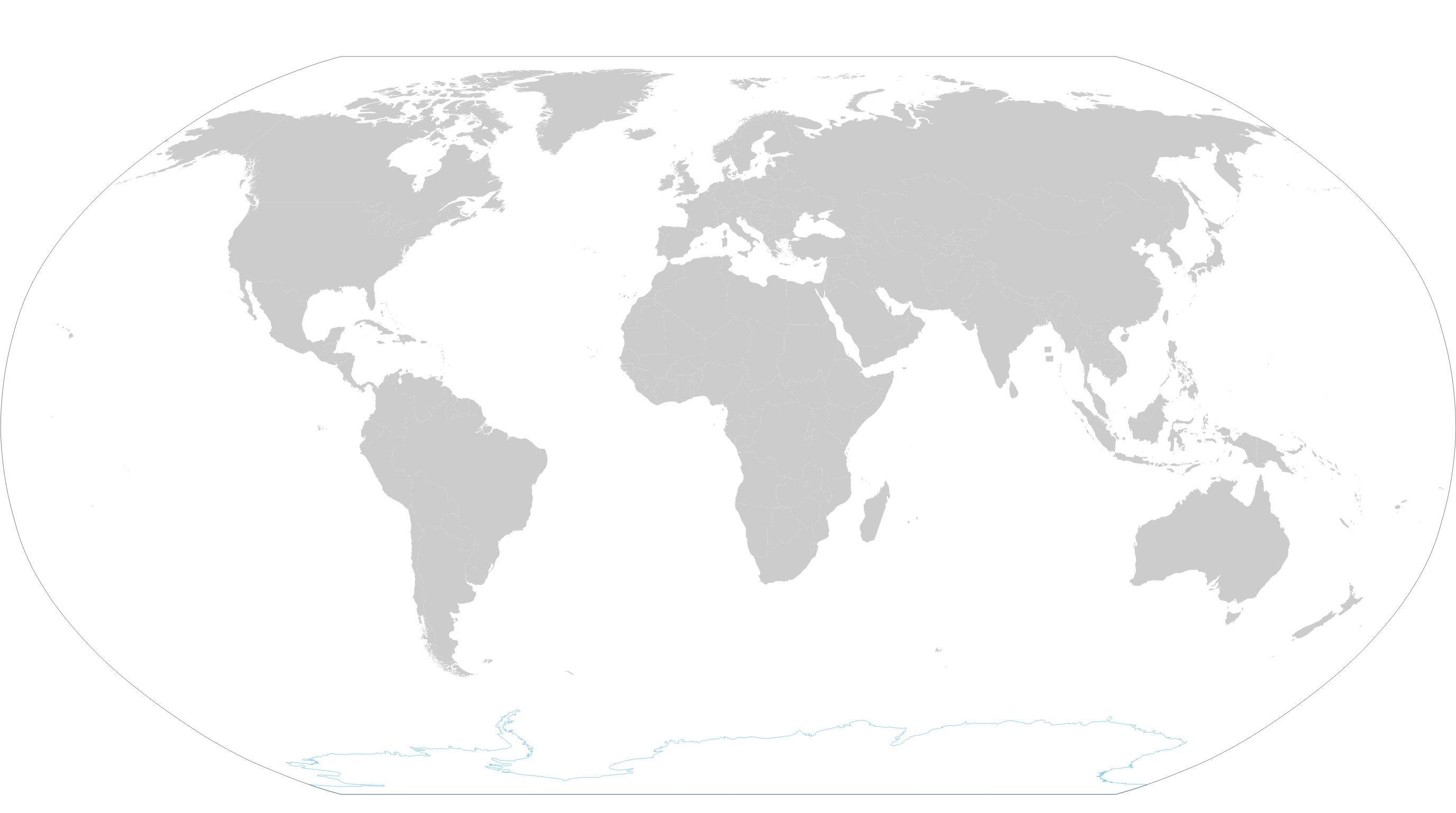 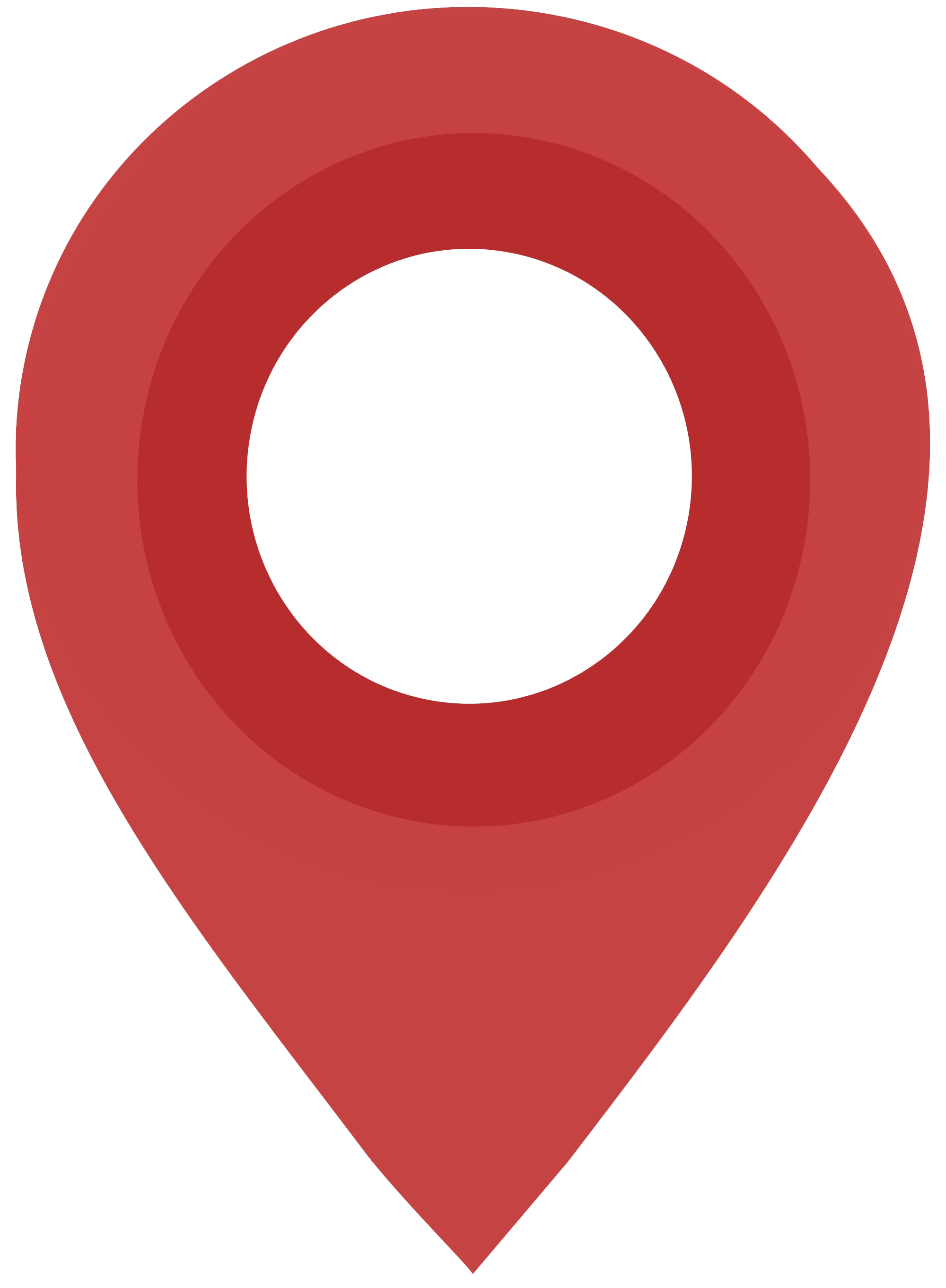 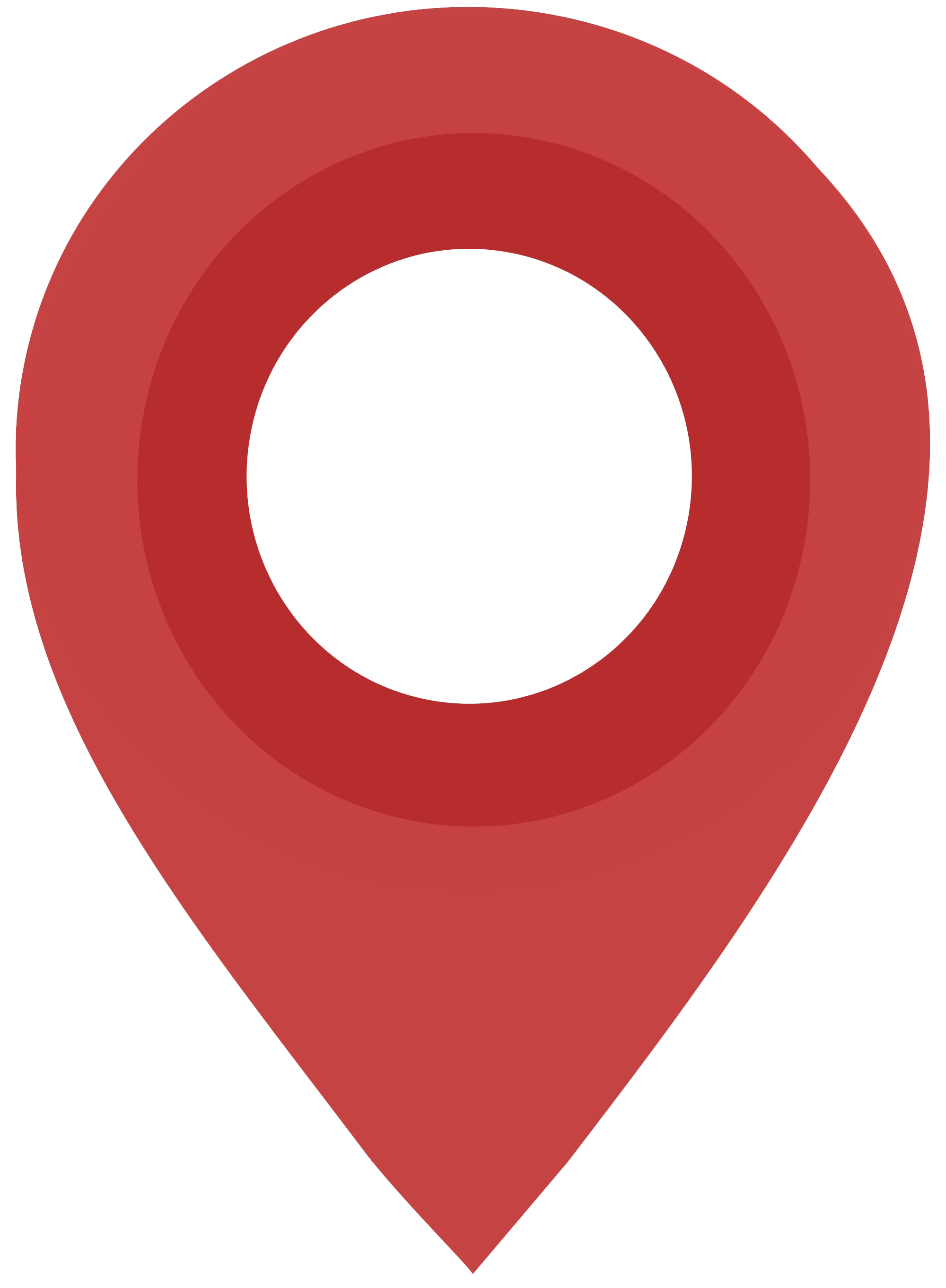 ΚΙΝΕΖΙΚΗ / ΙΝΔΙΚΗ ΑΛΧΗΜΕΙΑ
Πρωταγωνιστικό ρόλο ο θρησκευτικός χαρακτήρας (Ταοϊσμός, Ινδουισμός)
Βασικός σκοπός η πνευματική ανύψωση προς το Θείον
Χρωστικές 
Υλικά 
Κοσμήματα
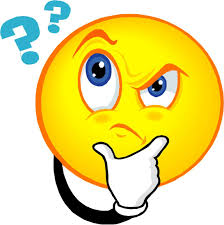 Αναφέρεται συχνά η παραγωγή χρυσού
Διαχωρισμός 
Πνεύματος και ψυχής
Οι αλχημιστές τότε ήταν φιλόσοφοι
ΕΠΟΜΕΝΗ ΣΤΑΣΗ
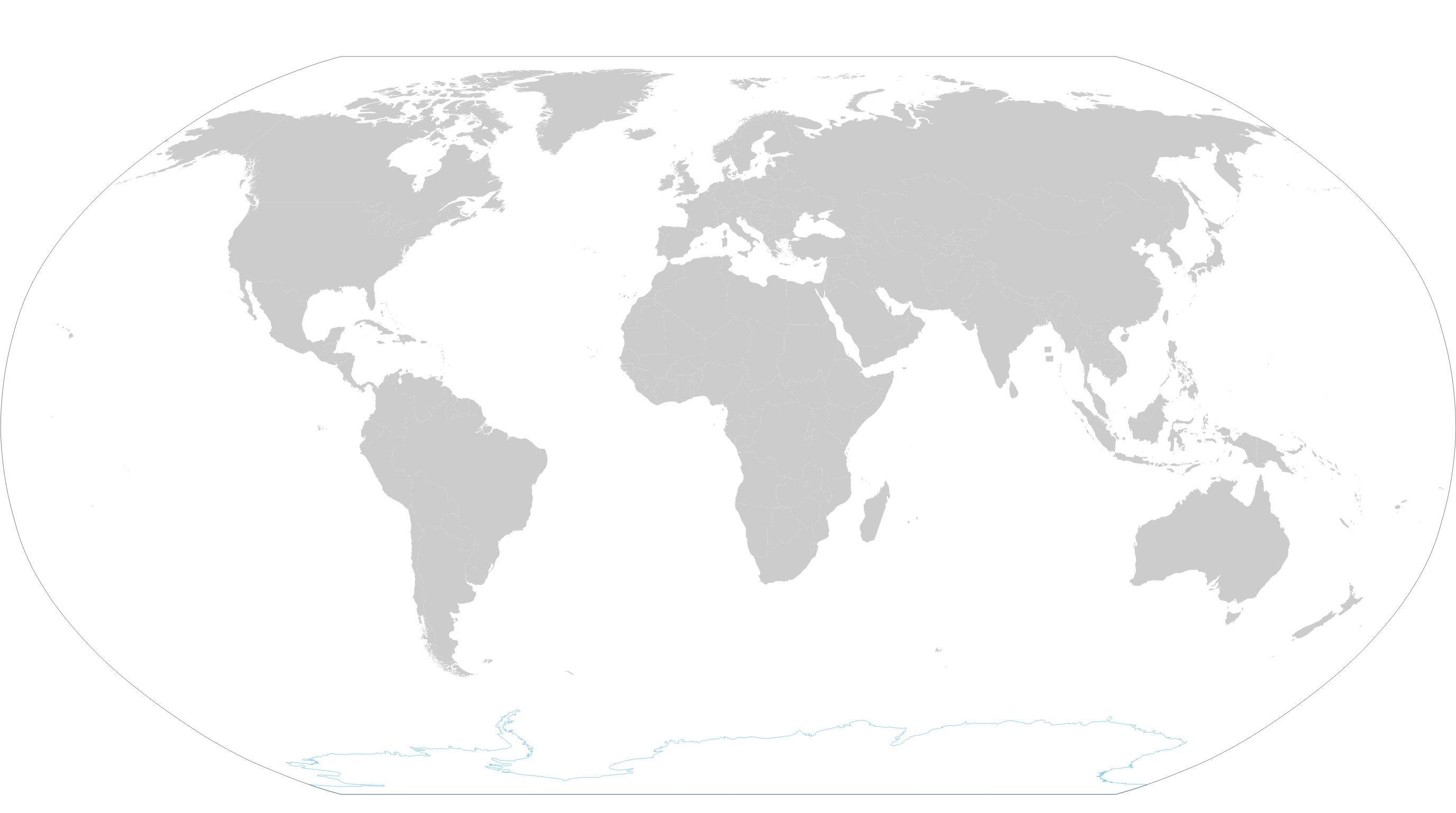 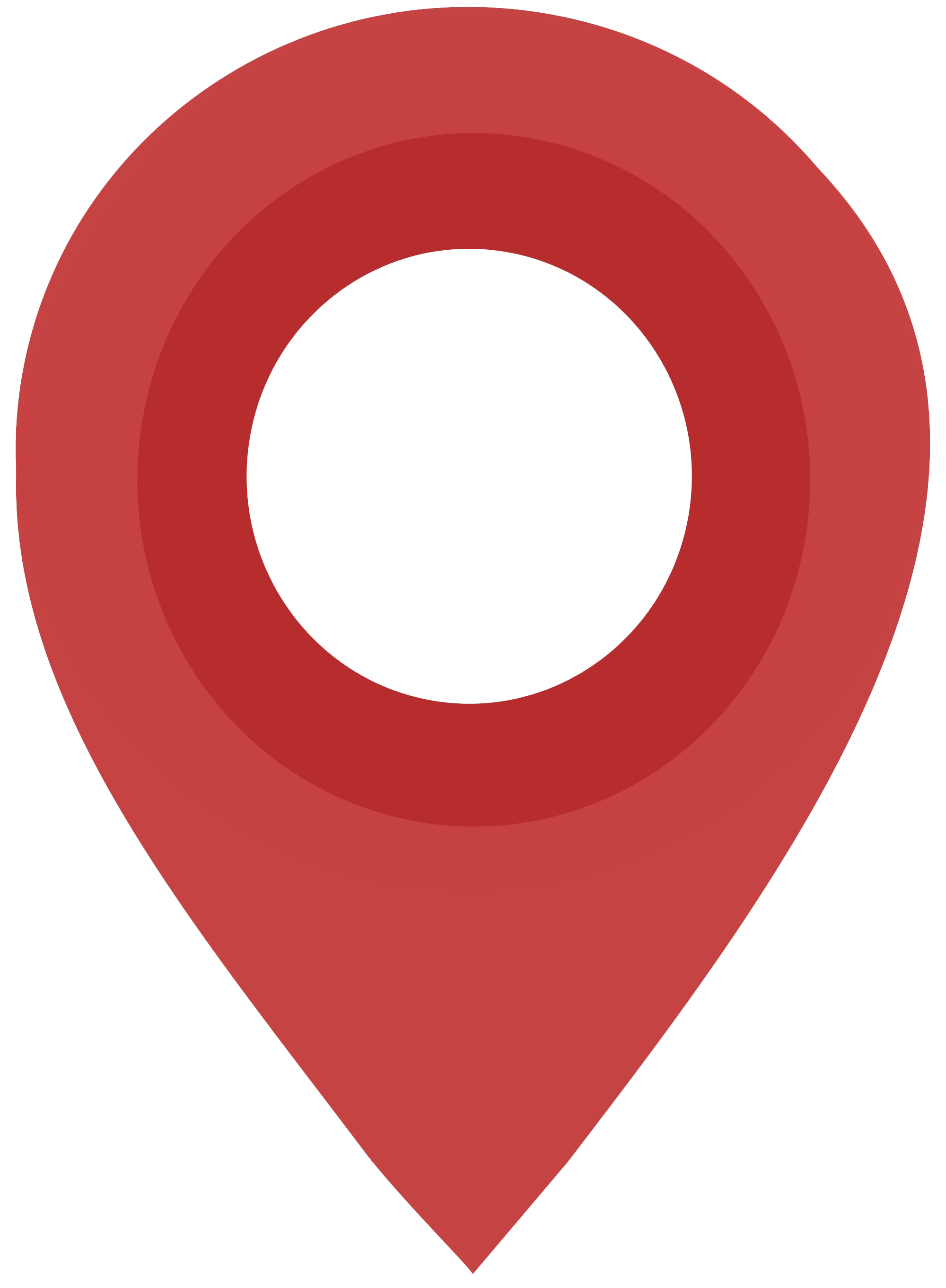 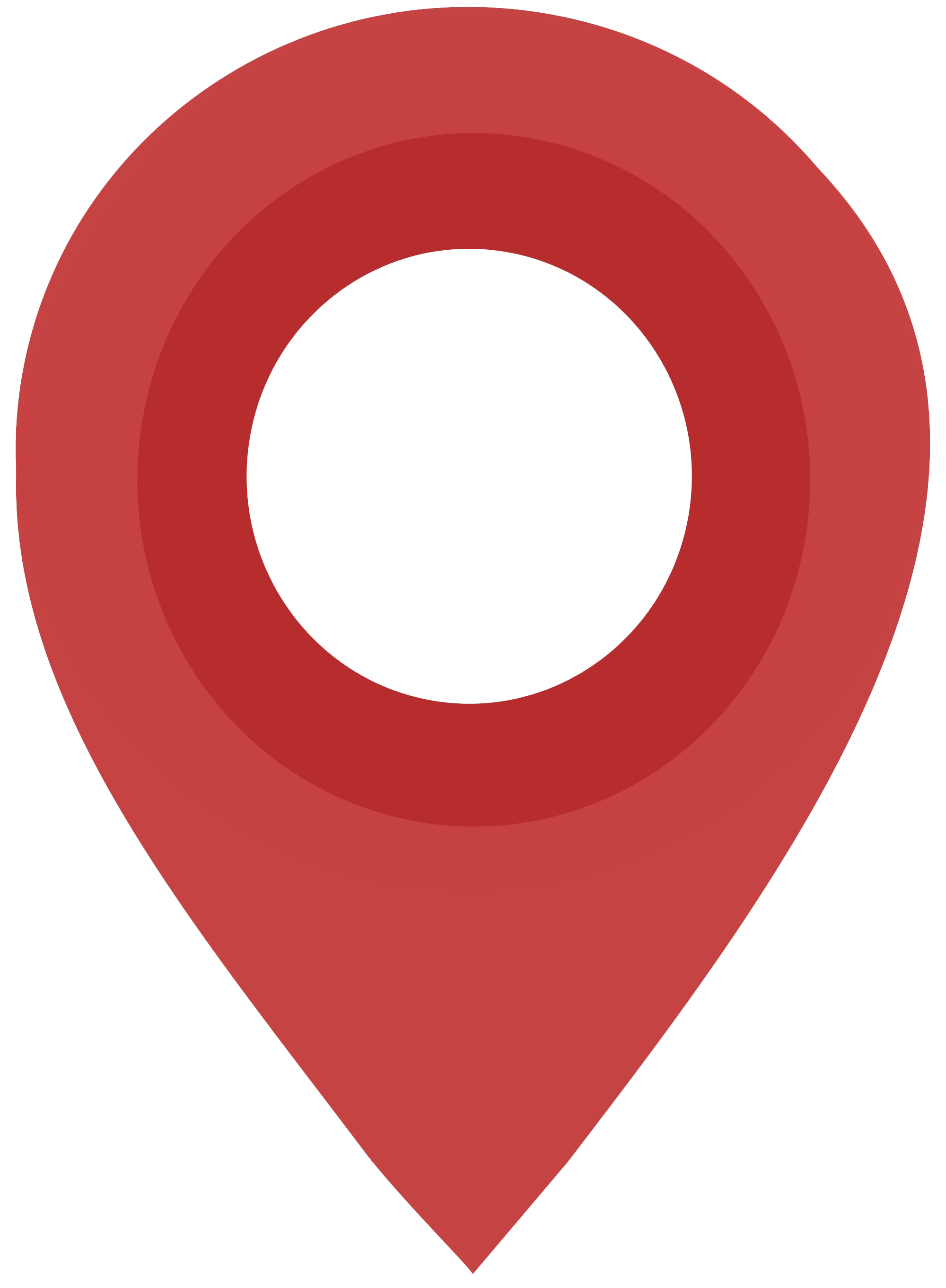 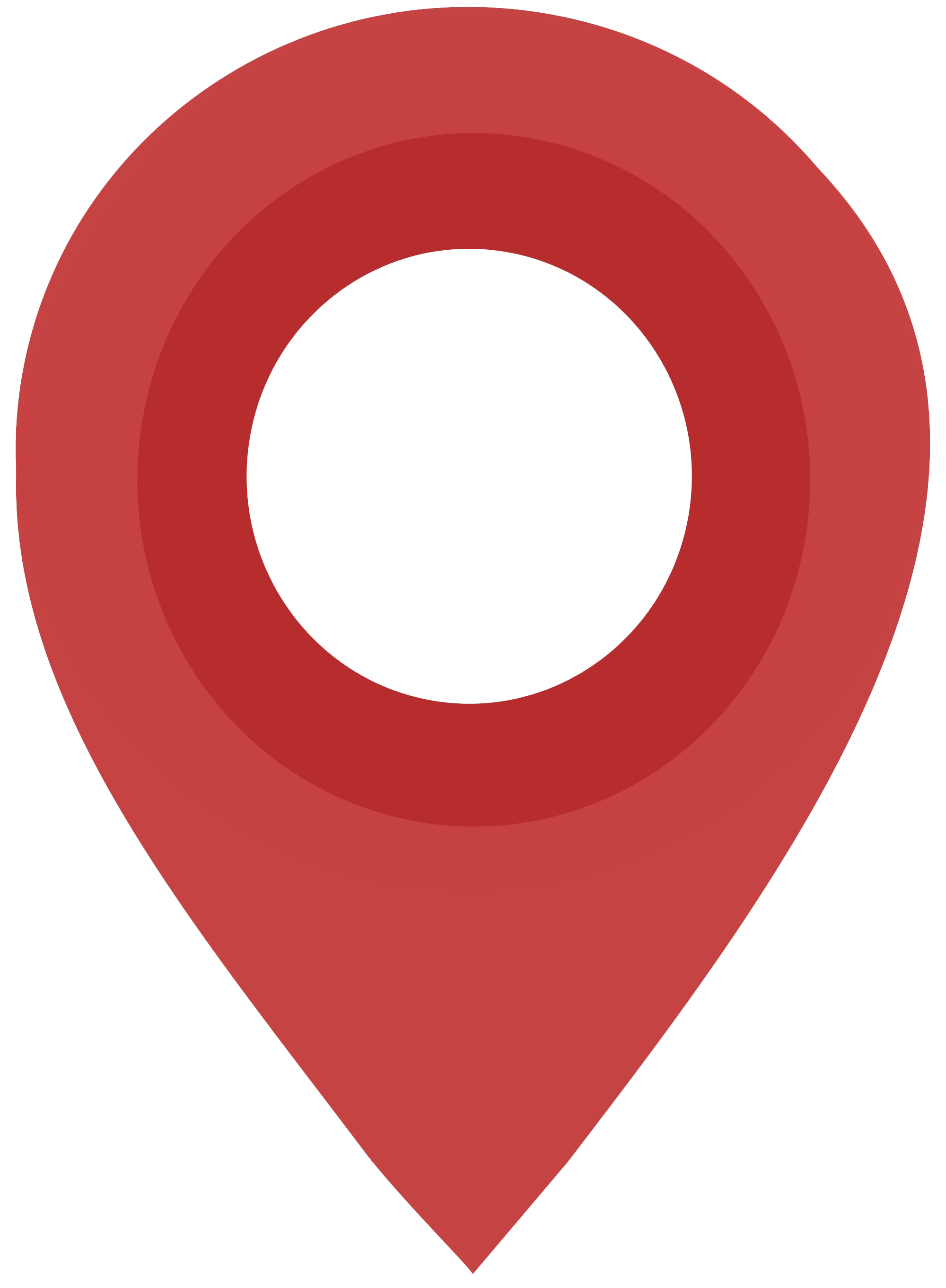 ΑΛΧΗΜΕΙΑ ΤΗΣ ΕΛΛΗΝΙΣΤΙΚΗΣ ΑΙΓΥΠΤΟΥ
300 π.Χ. – 30 μ.Χ.
Η βάση της ‘Δυτικής Αλχημείας’
Μεγάλη βαρύτητα σε τεχνικά θέματα και θέματα χρυσοποιίας
Σημαντικότερος συγγραφέας και οδηγός ο Ζόσιμος της Πανόπολης
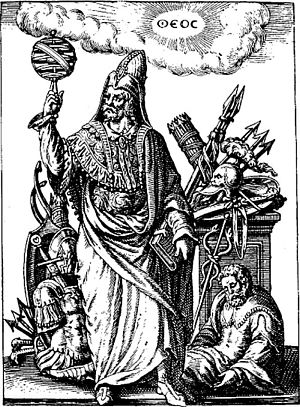 Η πρώτη πραγματική 
αλχημιστής: Μαρία η Ιουδαία
(Marie the Jewess)
Όλα βασίζονται στον 
τρισμέγιστο Ερμή και τον Ερμητισμό
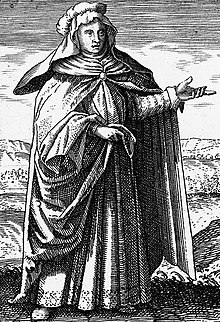 ΑΛΧΗΜΕΙΑ ΤΗΣ ΕΛΛΗΝΙΣΤΙΚΗΣ ΑΙΓΥΠΤΟΥ
300 π.Χ. – 30 μ.Χ.
Tο ‘θεωρητικό υπόβαθρο’ της εποχής παρέμεινε το ίδιο μέχρι τα μέσα του 17ου αιώνα
Ελληνική φιλοσοφία και Αριστοτελικές απόψεις
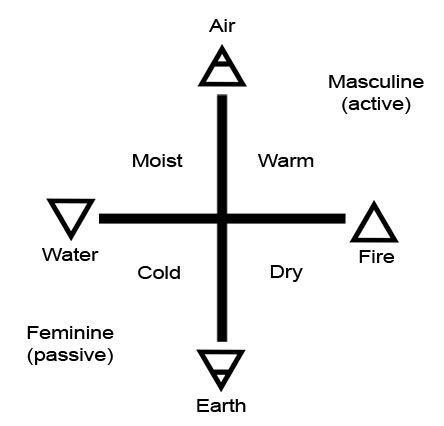 Prima materia
Και 
Quinta essentia
Η αλχημεία έπρεπε να επανέλθει πίσω στη γη…
ΕΠΟΜΕΝΗ ΣΤΑΣΗ
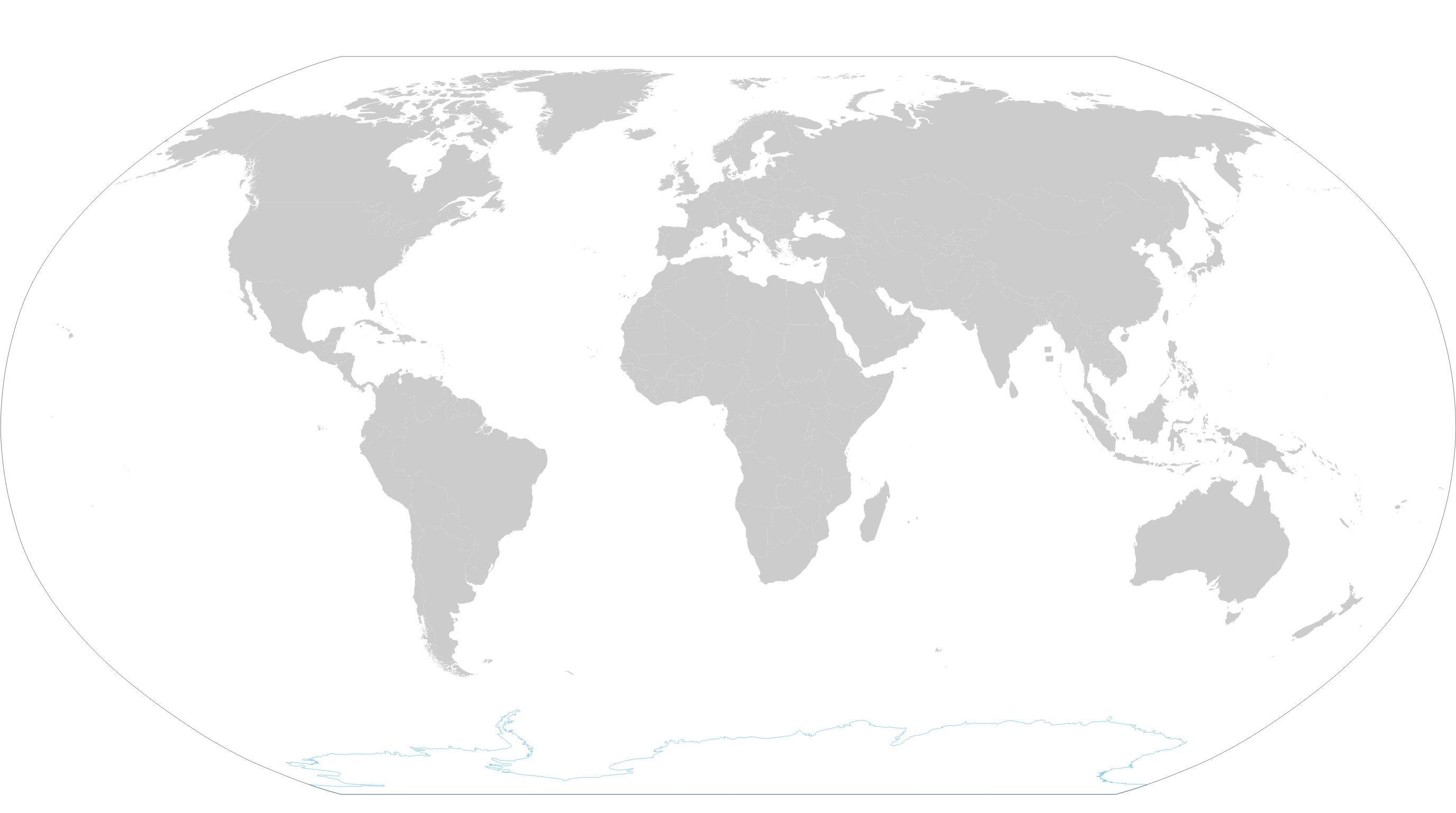 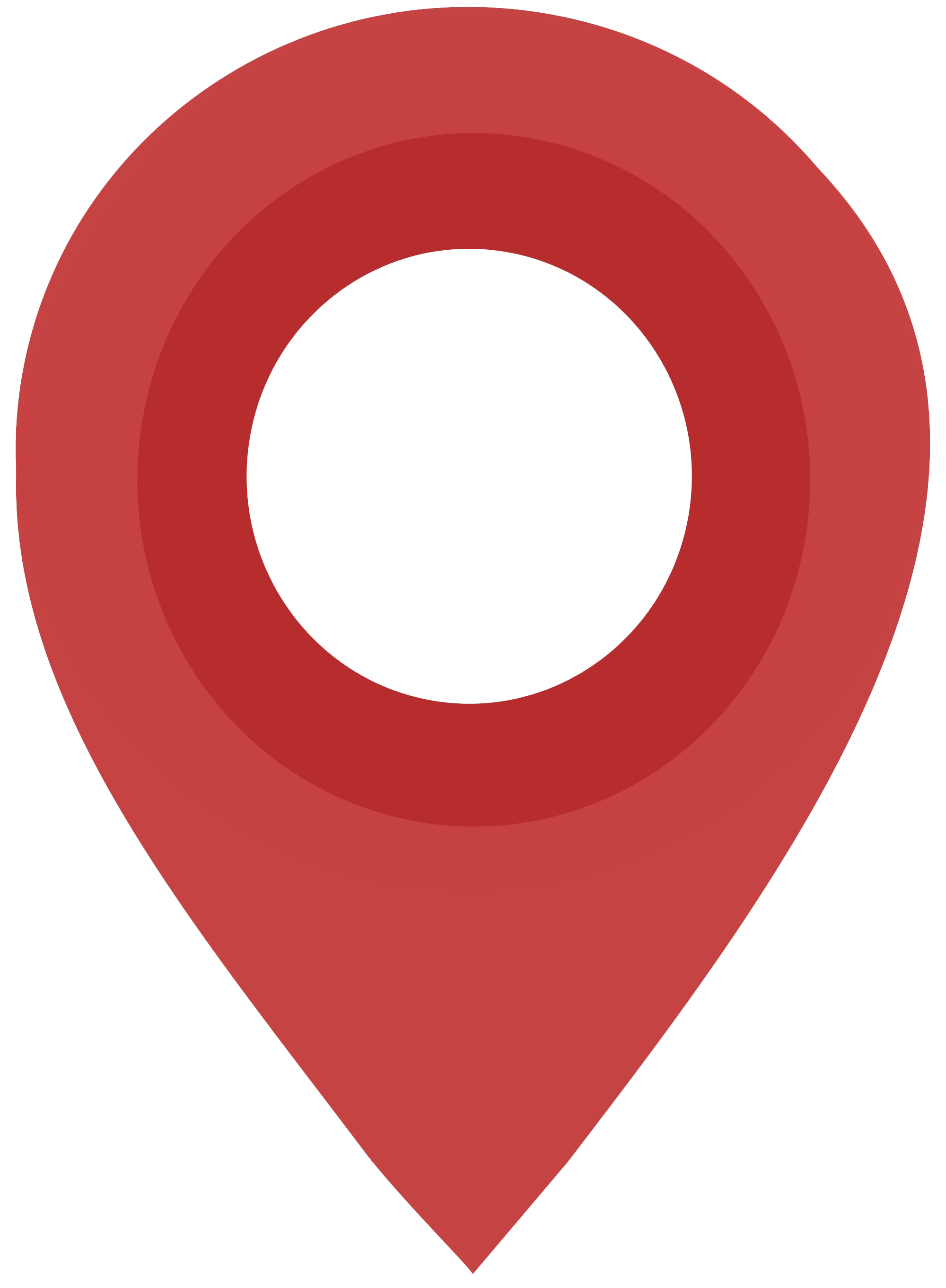 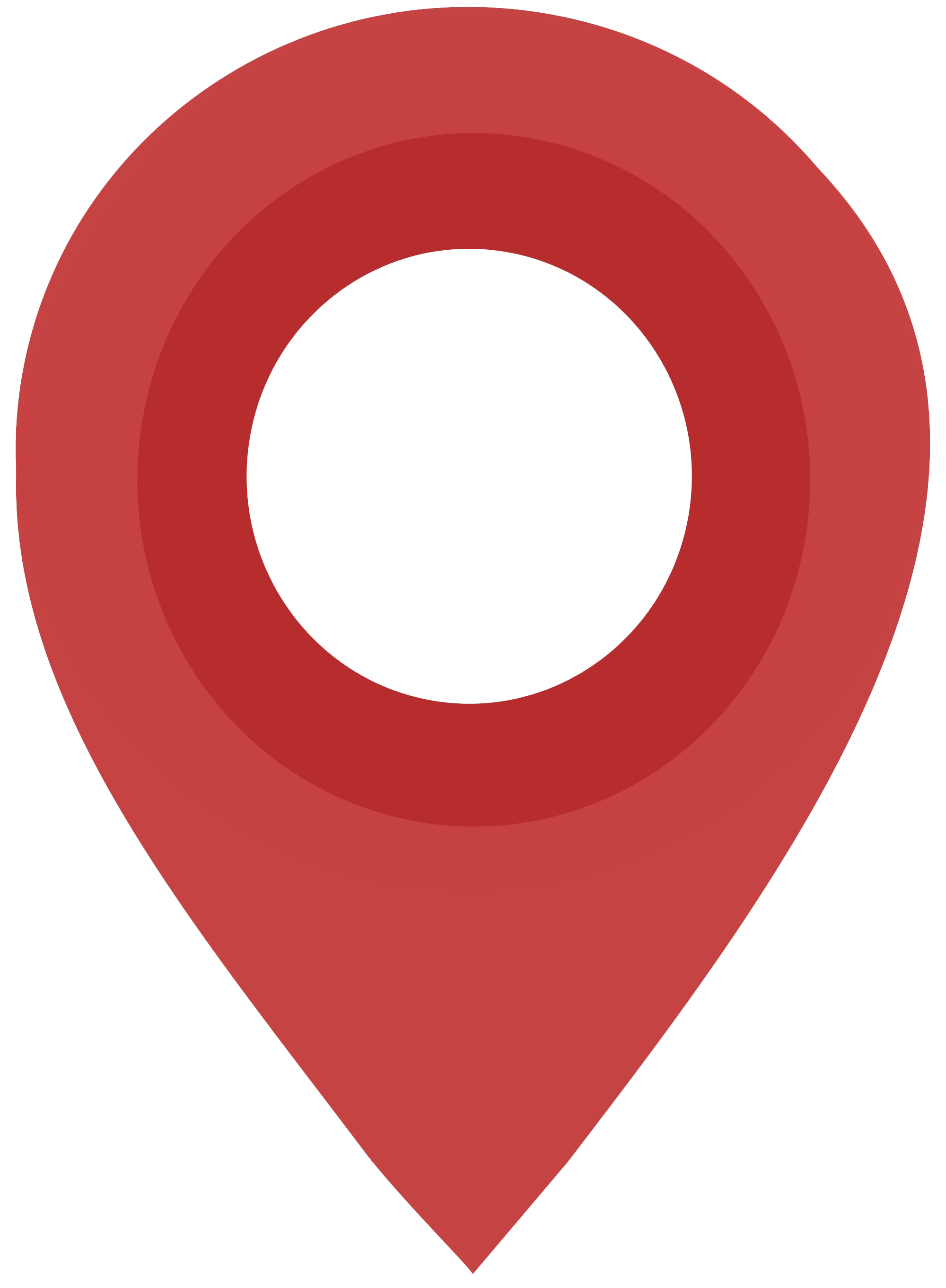 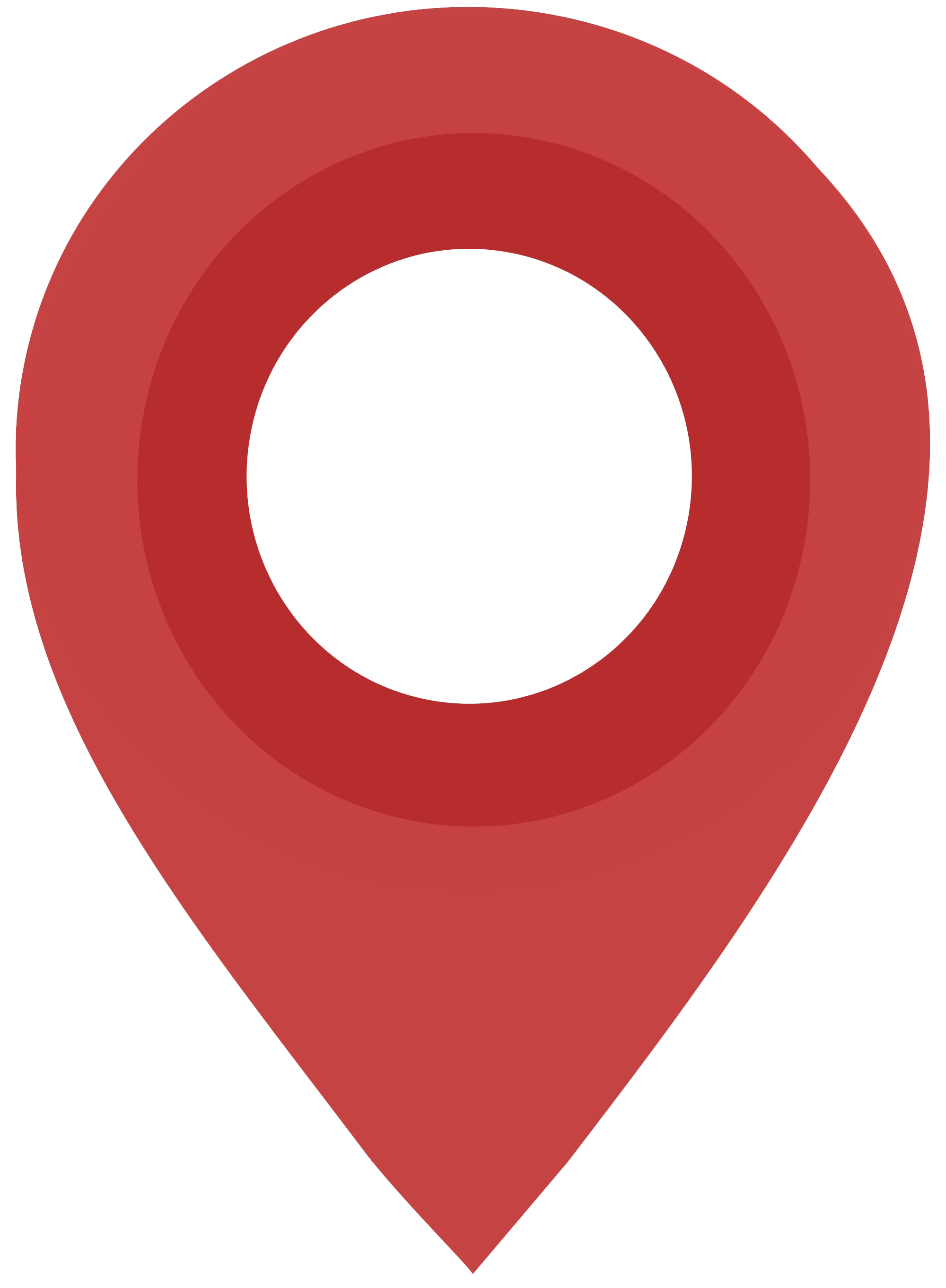 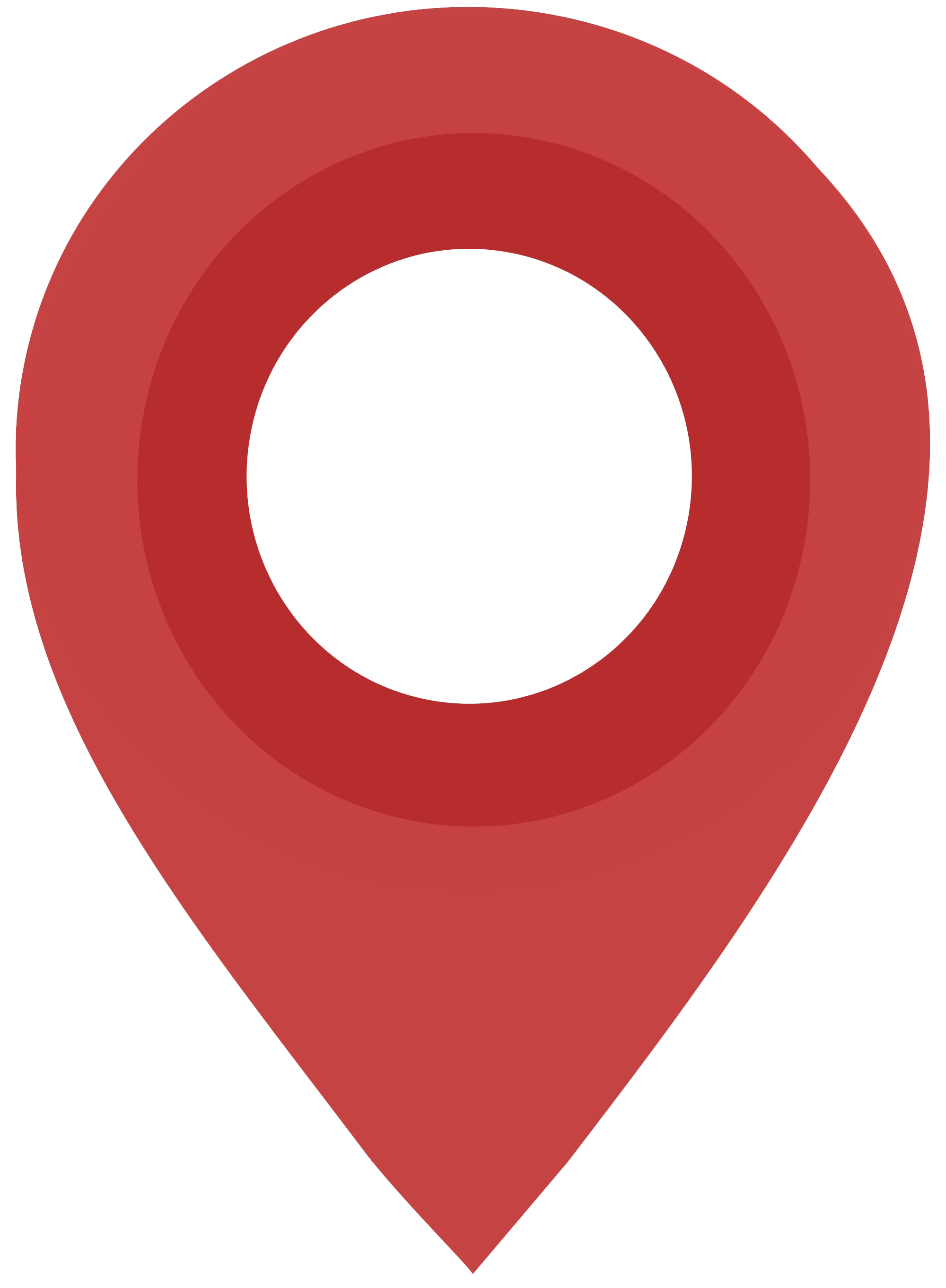 ΑΛΧΗΜΕΙΑ ΤΗΣ ΜΕΣΗΣ ΑΝΑΤΟΛΗΣ
1ος – 12ος αι μ.Χ.
Προσγείωσαν την αλχημεία και της έδωσαν πάλι πειραματικό χαρακτήρα
Σημαντικότερη προσωπικότητα ο Jabir ibn Hayyan (ή Geber)
Μεταστροφή προς πρακτικά ζητήματα και συνεργασία με τέχνες και ιατρική
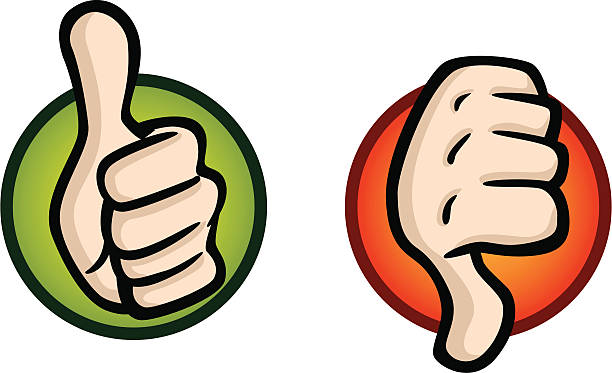 Η μεταστοιχείωση είναι δυνατή
Δύο μεγάλα ρεύματα σκέψης
Η μεταστοιχείωση δεν είναι δυνατή
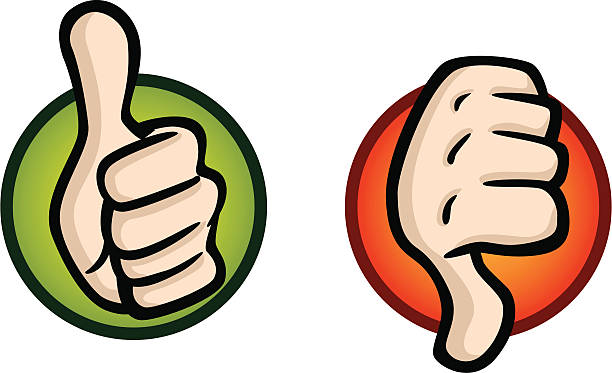 ΑΛΧΗΜΕΙΑ ΤΗΣ ΜΕΣΗΣ ΑΝΑΤΟΛΗΣ
1ος – 12ος αι μ.Χ.
Η θεωρία της ισορροπίας του Jabir
2 Εξωτερικά χαρακτηριστικά
Μέταλλα
Τα 4 στοιχεία του Αριστοτέλη
2 Εσωτερικά χαρακτηριστικά
Υδράργυρος + Θείο
Πτητικότητα
Σταθερότητα
Καύση
Με την πτώση του χαλιφάτου, τα αραβικά κείμενα άρχισαν να μεταφράζονται στα Λατινικά και…
ΠΕΡΝΑΜΕ ΣΤΗΝ ΜΕΣΑΙΩΝΙΚΗ ΑΛΧΗΜΕΙΑ
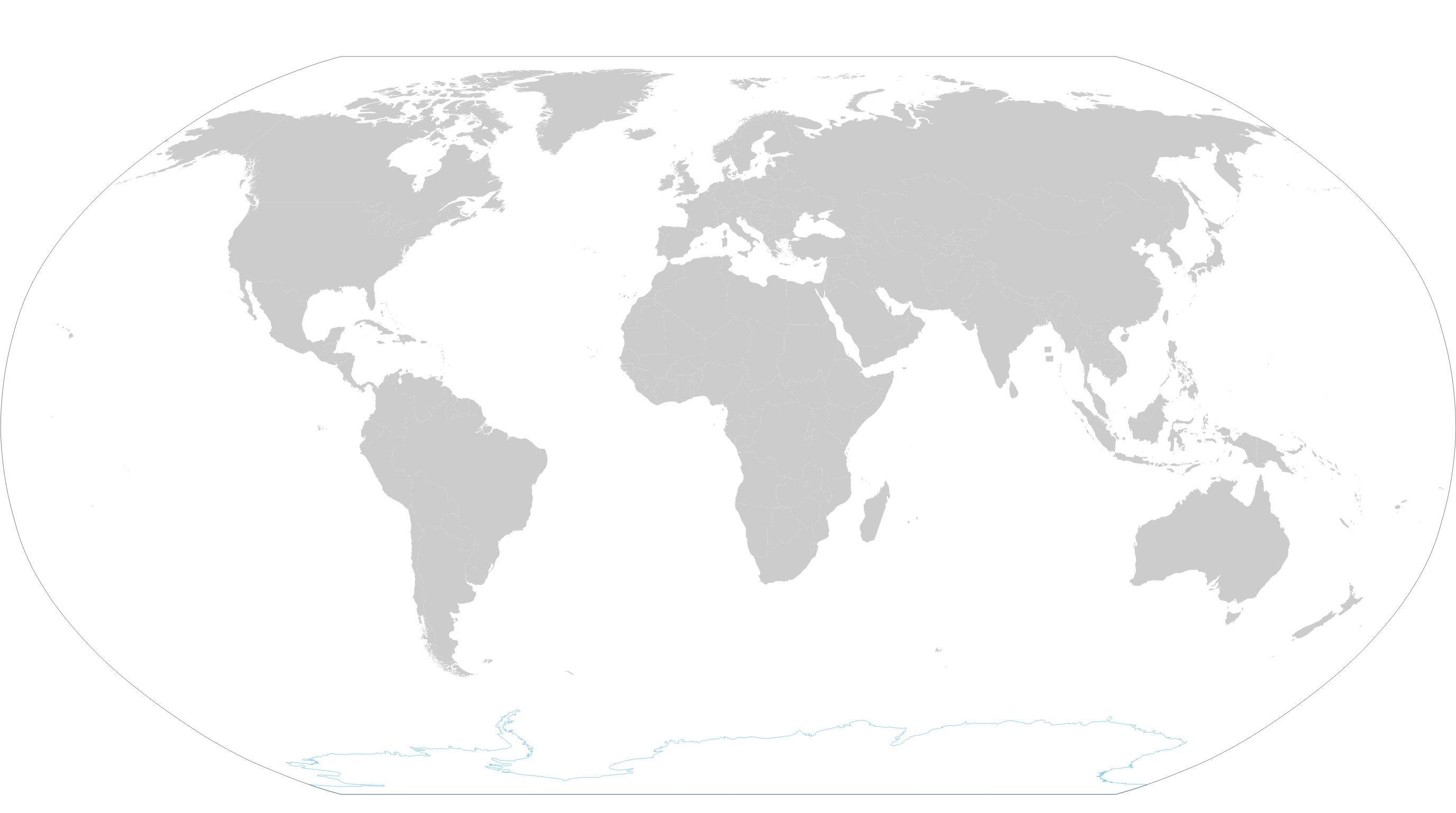 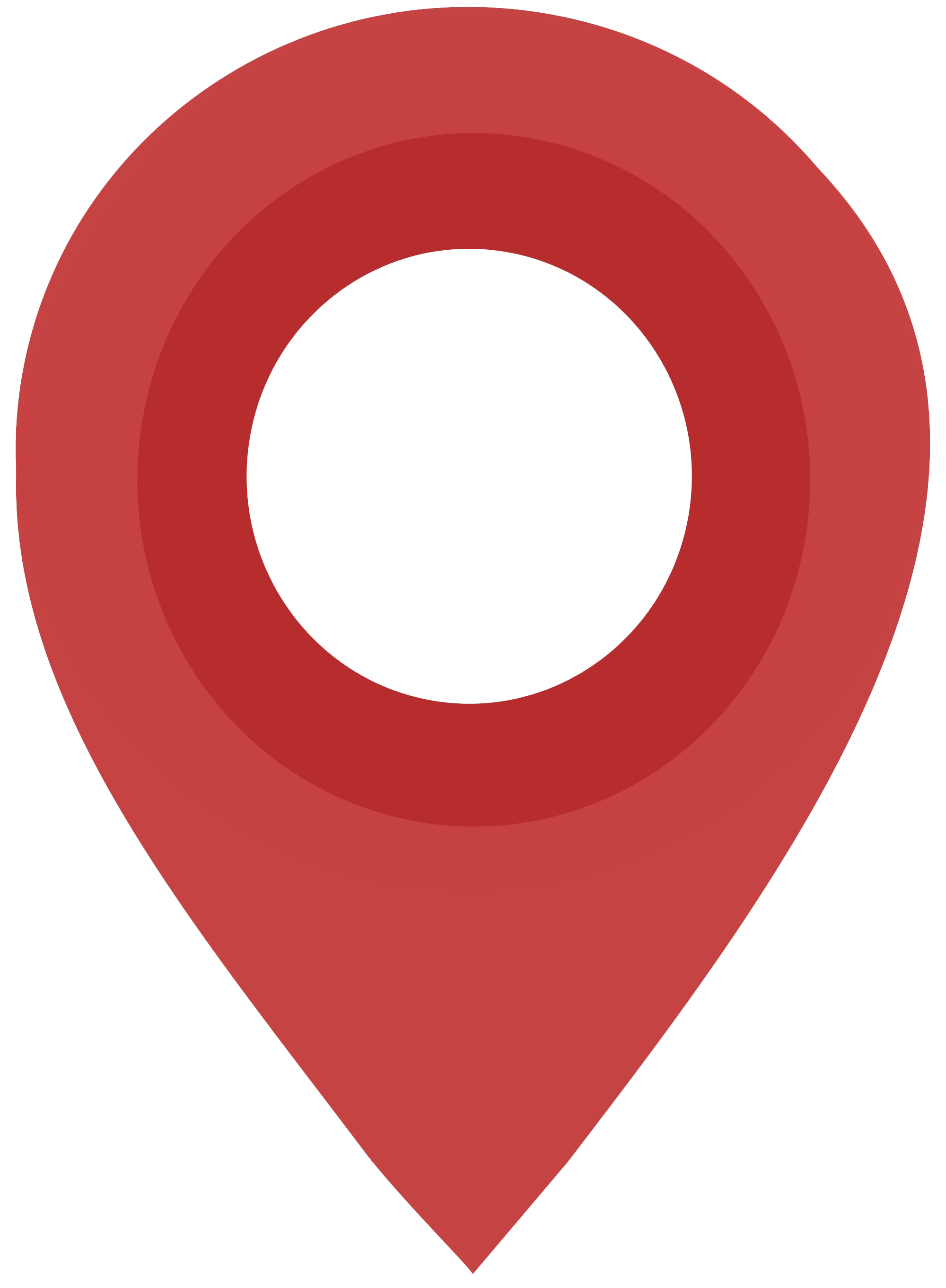 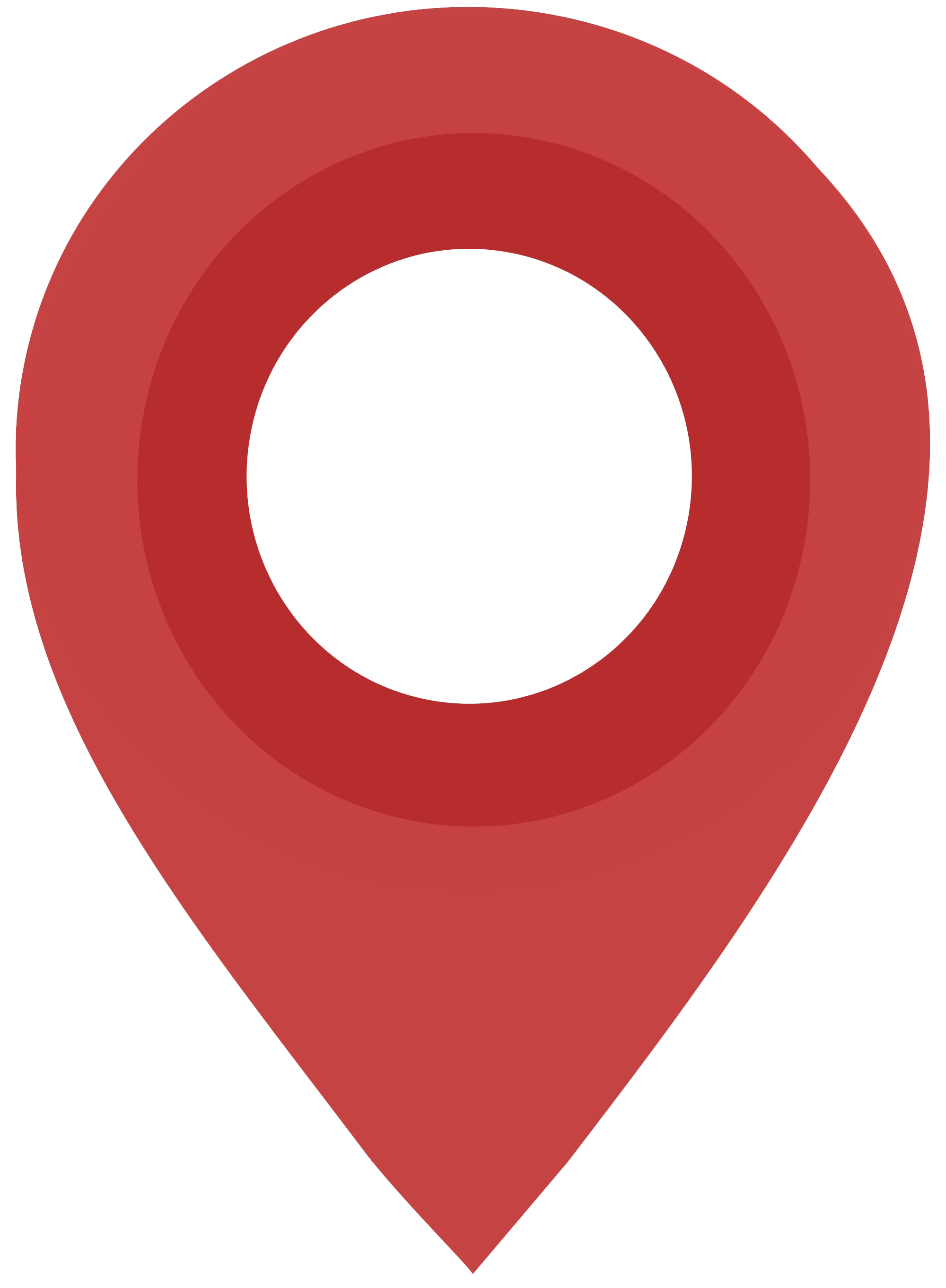 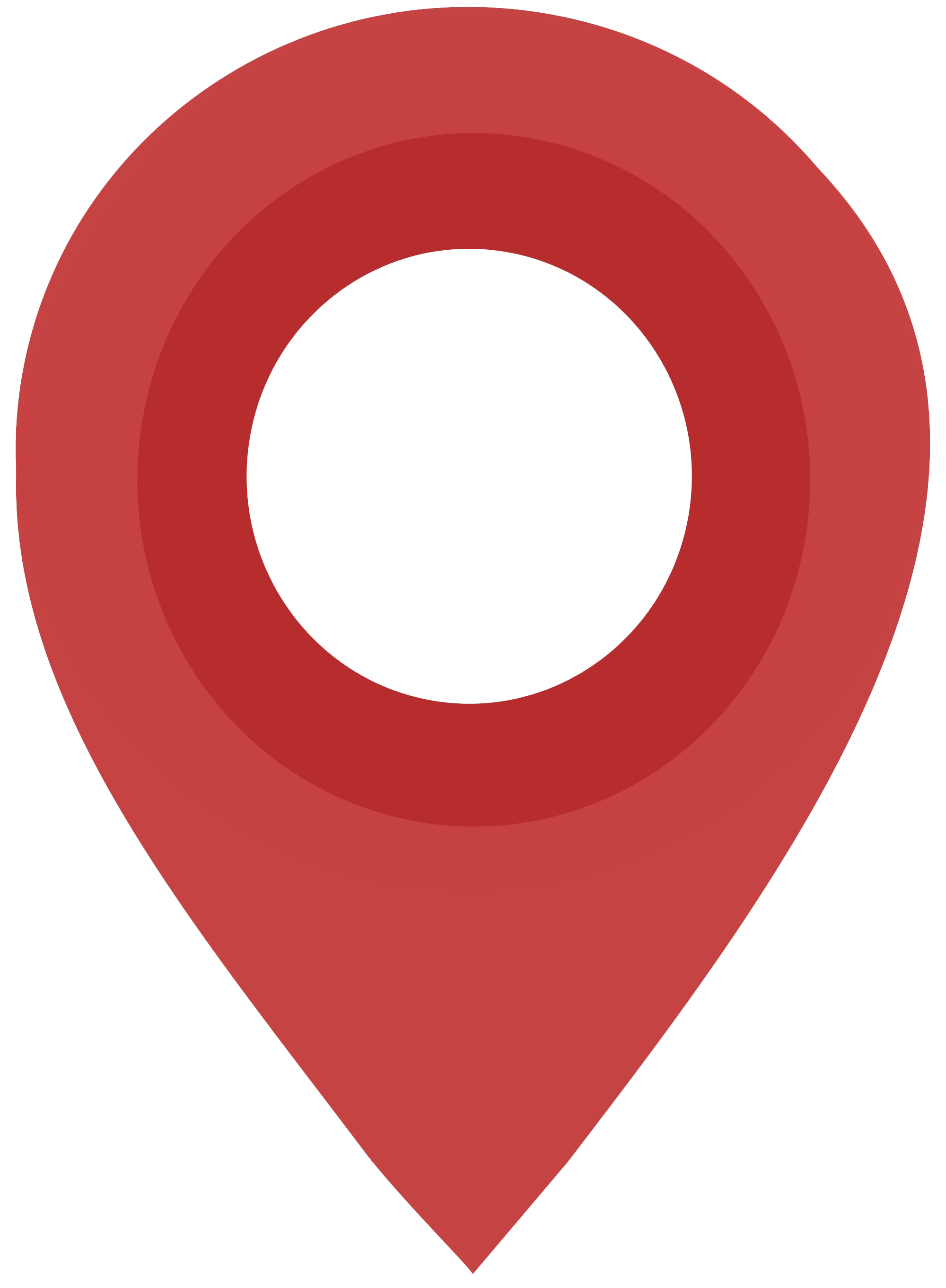 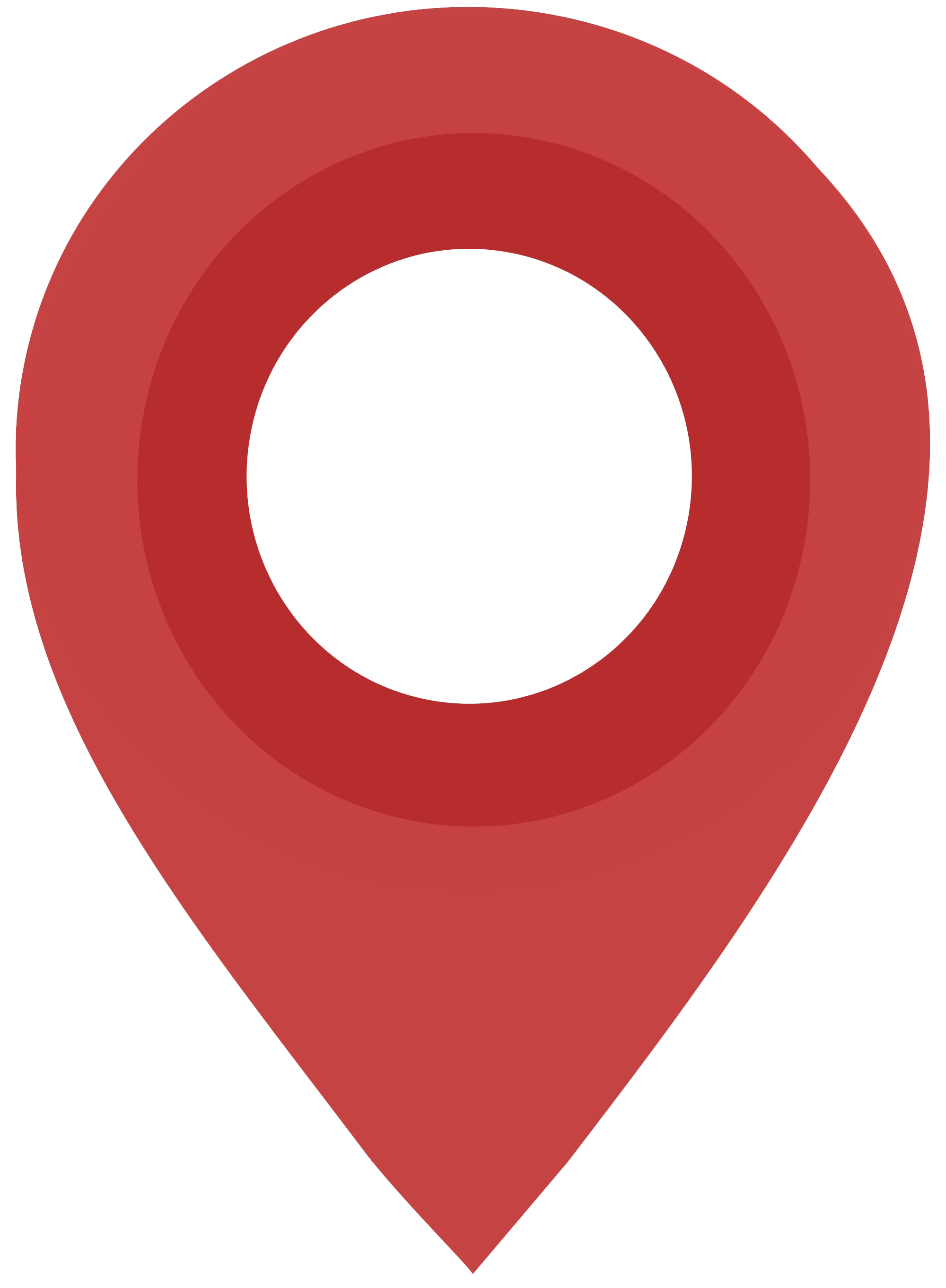 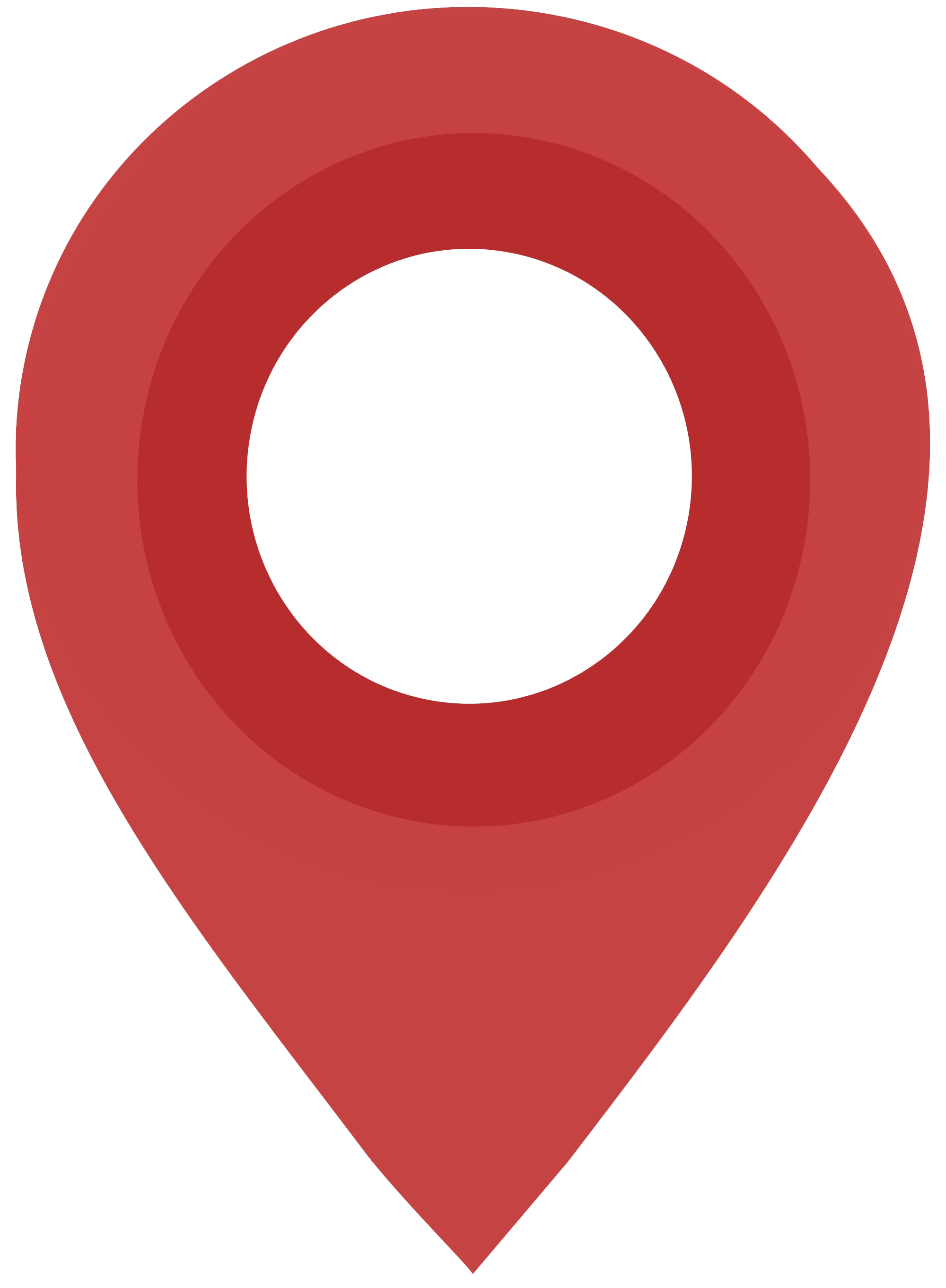 ΜΕΣΑΙΩΝΙΚΗ ΑΛΧΗΜΕΙΑ
12ος – ??? αι μ.Χ.
Η  επιστημονική γη της επαγγελίας για τον 12ο αιώνα ήταν η Ισπανία
Η εκκλησία υποστήριζε την μετάφραση, των αραβικών κειμένων, στα Λατινικά
Πρωταγωνιστές των πρώτων αιώνων οι: Roger Bacon και Αλβέρτος ο Μέγας
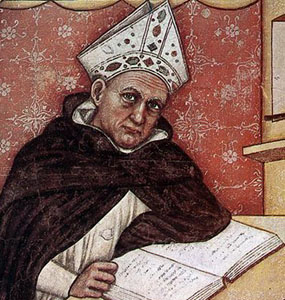 Ο φυσικός χρυσός είναι όλα τα λεφτά…
ΒΑΣΙΚΟΣ ΣΚΟΠΟΣ ΤΗΣ ΕΠΟΧΗΣ:
Παραγωγή χρυσού και της φιλοσοφικής λίθου
ΜΕΣΑΙΩΝΙΚΗ ΑΛΧΗΜΕΙΑ
12ος – ??? αι μ.Χ.
Τι ήταν η φιλοσοφική λίθος???
Το φάρμακο των μετάλλων ή το Ελιξίριο τη Ζωής
Διατήρησαν τις παλιές απόψεις αλλά πήγαν μπροστά το ‘’πείραμα’’
Μυστικισμός και Ψευδεπιγραφή
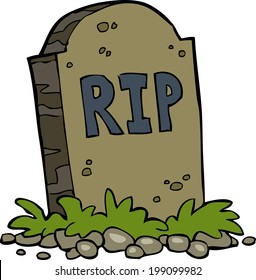 Αλχημική Αργκό + Ασυναρτησίες + Μεταφορές/Εικόνες =
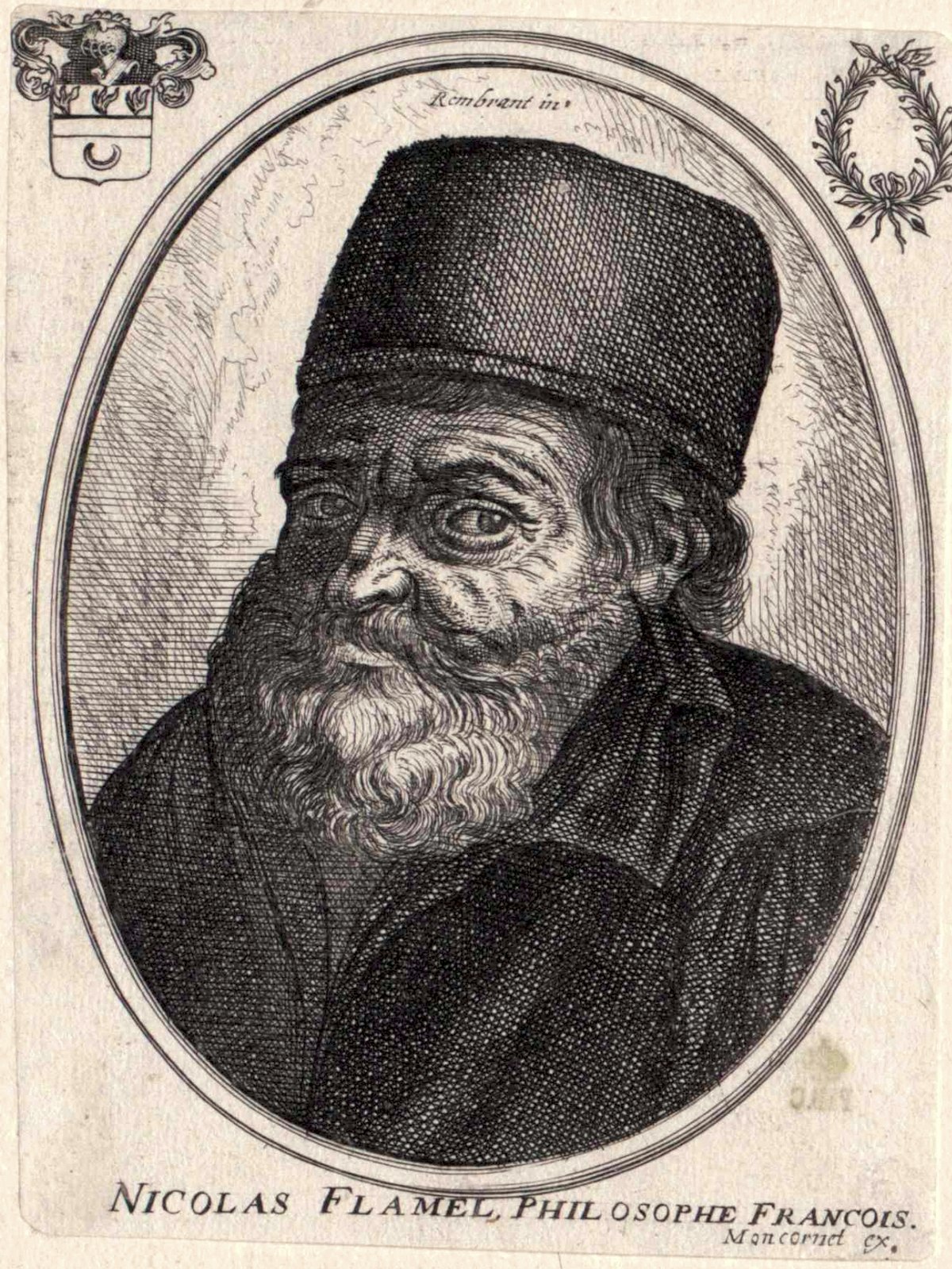 Τουλάχιστον μάθατε 
και κάτι από μας
κρυστάλλωση, απόσταξη, φρύξη, εξάχνωση κ.α.
ΜΕΣΑΙΩΝΙΚΗ ΑΛΧΗΜΕΙΑ
12ος – ??? αι μ.Χ.
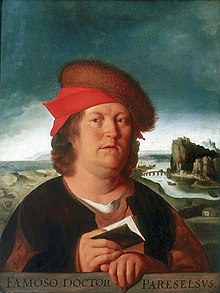 Ίσως η σημαντικότερη προσωπικότητα: 
ο Παράκελσος (1493-1541)
Ο πατέρας της Ιατροχημείας
Πραγματικός σκοπός της αλχημείας 
--> τα θεραπευτικά φάρμακα
Μια νέα σχολή σκέψης!!!
Η ΑΡΧΗ ΤΟΥ ΤΕΛΟΥΣ
Black, Priestley, Scheele, Cavendish
Κυριαρχία της παρακελσικής σχολής
Boyle, Hooke, Mayow
Διαμάχη με άλλους σκεπτόμενους  αλχημιστές
Boerhaave
Lavoisier και σύγχρονη χημεία
ΑΝΤΙ ΠΡΟΛΟΓΟΥ…
‘’Και τι σημαίνει το όνομα; Το άνθος που λένε ρόδο, με όποια λέξη κι αν το πουν, πάλι το ίδιο θα μυρίζει.’’
-Shakespeare
ΑΛΧΗΜΕΙΑ VS ΧΗΜΕΙΑ VS ΧΥΜΕΙΑ
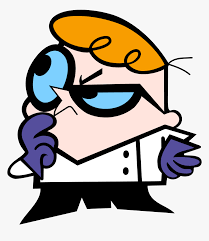 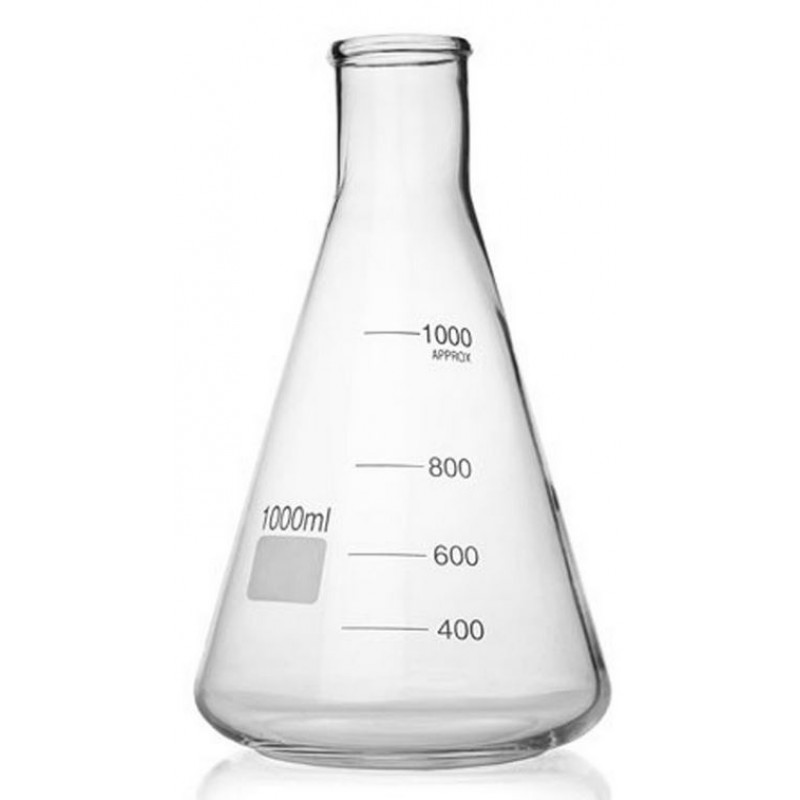 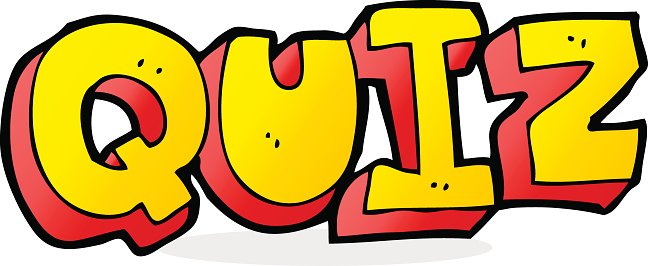 1Η ΕΡΩΤΗΣΗ
Από τον 19ο αιώνα και μετά όλη η κοινωνία είχε αποδεχτεί πως η μεταστοιχείωση είναι αδύνατη.

Σ / Λ
2Η ΕΡΩΤΗΣΗ
Η δομή του βενζολίου έχει αλχημικές ρίζες

Σ / Λ
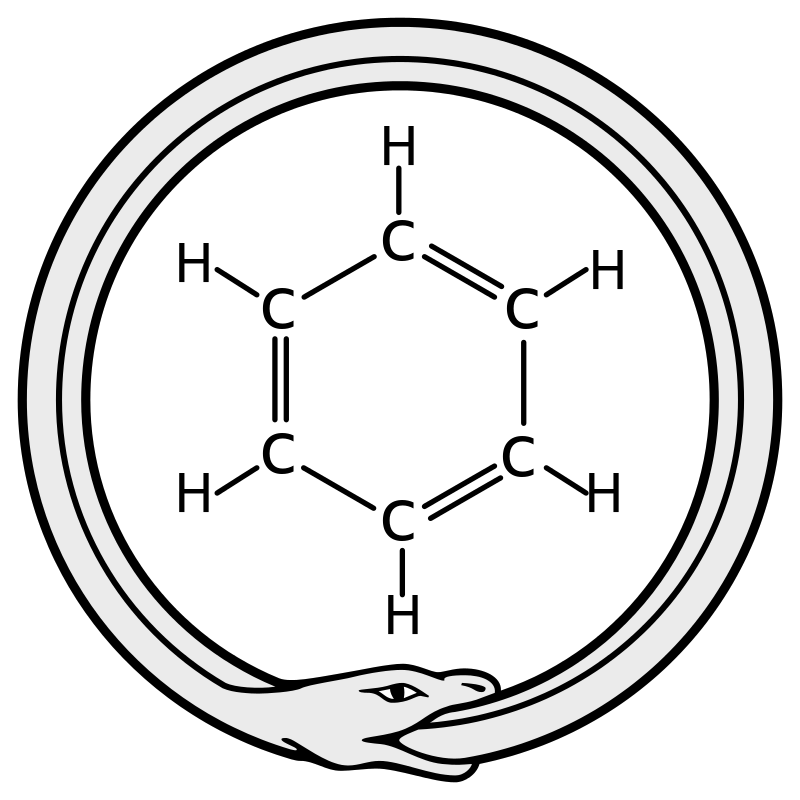 3Η ΕΡΩΤΗΣΗ
Η ΚΑΤΕΡΓΑΣΙΑ ΜΟΛΥΒΔΟΥ ΔΕΝ ΔΙΝΕΙ ΧΡΥΣΟ.
ΟΙ ΑΛΧΗΜΙΣΤΕΣ ΛΕΓΑΝ ΜΠΟΥΡΔΕΣ
Ορυκτός μόλυβδος  ασήμι  χρυσός
4Η ΕΡΩΤΗΣΗ
ΑΝΑΓΝΩΡΙΖΕΤΕ ΚΑΠΟΙΑ ΑΠΟ ΤΑ ΠΑΡΑΚΑΤΩ;
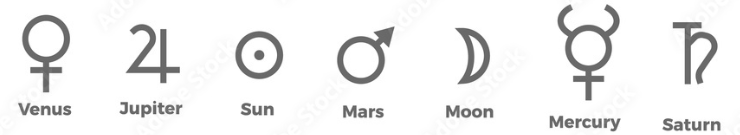 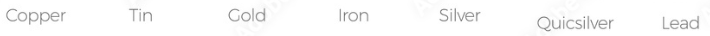 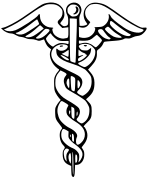 Κηρύκειον
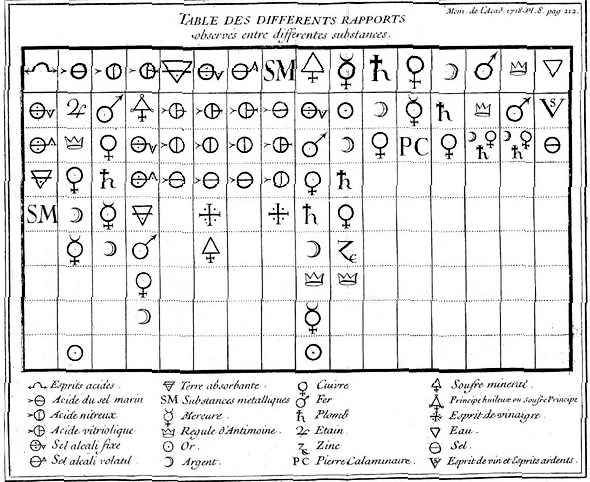 Étienne-François Geoffroy, 1718
5Η ΕΡΩΤΗΣΗ
ΥΠΑΡΧΟΥΝ ΣΤΗ ΖΩΗ ΜΑΣ ΑΛΧΗΜΙΚΑ ΣΤΟΙΧΕΙΑ;
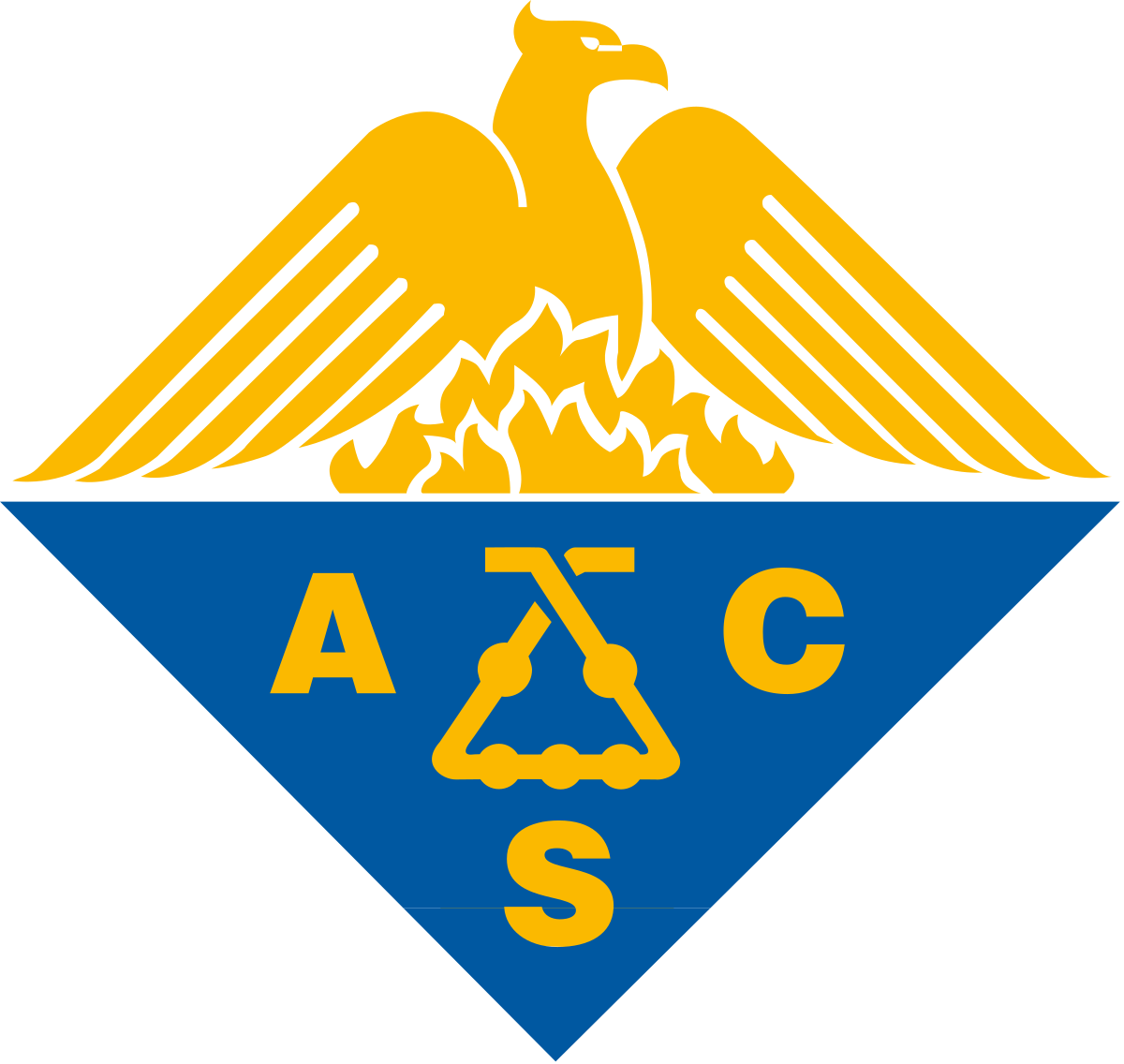 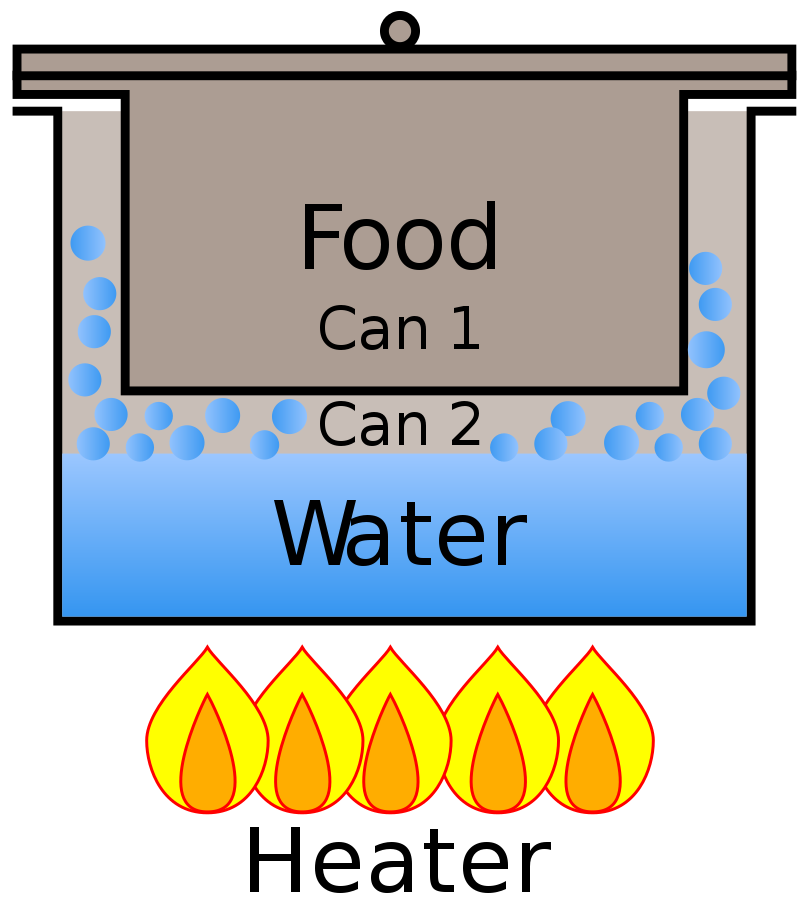 ‘’Η συσκευή είναι Ερμητικά κλειστή’’
ΣΑΣ ΕΥΧΑΡΙΣΤΩ ΠΟΛΎ!!!
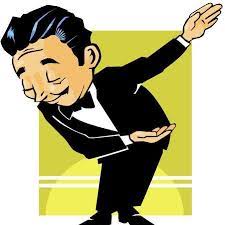 Βιβλιογραφία 
From alchemy to chemistry in picture and story, A. Greenburg
From alchemy to chemistry, J. Read
Chemical Choir, P. G. Maxwell-Stuart 
Alchemists, ancient and modern, The economist
Chemistry's visual origins, Nature 2010
Green Bismuth, Nature 2010
Άρθρα από Βικιπαίδεια